ANTICOAGULATS             &       REGIONAL              ANAESTHESIA
DR.AMUTHA RANI R
PROFESSOR &HOD 
TIRUNELVELI MEDICAL COLLEGE
Challenge to the anaesthesiologist….
AnticoagulatS & regional anaesthesia
Anticoagulants
Conditions  where  anticoagulants are used therapeutically
DVT                                                      DIC
  Pulmonary embolism                HAEMODIALYSIS
  CVA                       Extra corporeal circulation      
Unstable angina       retinal vein thrombosis
Prophylactic use
Advanced age
DVT                                                   obese patients
Patients with IHD                       hypertension
Stroke                                         diabetes mellitus
Atrial Fibrillation  -rhd          SLE                                 
cardiac failure
Mechanical heart valves
Artificial stents-coronary, cerebral
 immobility
Patients undergoing CABG, vascular surgery   
, orthopaedIC surgeries
Previous history of VTE
Why all the anaesthesiologists are concerned about anticoagulation???
      Because
Either the Patients may be on anticoagulants, who need to be pricked for neuraxial blockade,neurological techniques  
       OR
Patient may be at high  risk of developing vtE – anticoagulants to be given prophylactically.
THERE IS Marked Improvement in outcome  including mortality & morbidity  with neuraxial techniques, particularly with epidural anaesthesia &Analgesia

It is mainly due to attenuation of the hypercoagulable response & the associated reduction in the frequency of thromboembolism
the benificial effect of  regional central neuraxial blockades  is insufficient, as the sole method of thromboprophylaxis.
Anticoagulants,antiplatlet&thrombolytics have been increasingly used in the prevention & treatment of thromboembolism.
bleeding
Risk of bleeding depends
Careful timing  of administration  of  antithrombotic drugs  in  relation   to  regional anaesthesia  is important  to  minimise   potential  bleeding complications
AGENT FACTORS:
Anticoagulant used
 Dosing regimen( route & frequency of administration)
Duration of the treatment
PATIENT FACTORS:
Age of the patient
Sex
History of thromboembolism
Coexisting diseases
Venous thromboembolism
An important health care problem
With significant source of morbidity & mortality
All hospitalized patients have atleast 1 risk factor  for thromboembolism, approximately 40% patients have 3 or more risk factors.
Majority of hospitalised patients are risk  candidates for venous thromboembolism.
Risk Factors     for   Venous Thromboembolism
Surgery
Trauma (major trauma or lower-extremity injury)
Immobility, lower-extremity paresis
Cancer (active or occult)
Cancer therapy (hormonal, chemotherapy, angiogenesis inhibitors, radiotherapy)
Venous compression (tumor, hematoma, arterial abnormality)
Previous VTE
Increasing age
Pregnancy and the postpartum period
Estrogen-containing oral contraceptives or hormone replacement therapy
Selective estrogen receptor modulators
Risk factors continued….
Erythropoiesis-stimulating agents
Acute medical illness
Inflammatory bowel disease
Nephrotic syndrome
Myeloproliferative disorders
Paroxysmal nocturnal hemoglobinuria
Obesity
Central venous catheterization
Inherited or acquired thrombophilia
Current recommendation for prevention & treatment of VTE in non-orthopaedic surgeries
CONTINUED….
Evolving standards  for prevention of perioperative VTE &
      the introduction of increasingly  potent  anti thrombotic medications 
       both have  increased 
      the  concern of perineural bleeding   &    complications and neurological damage from VERTEBRAL CANAL HEMATOMA(VCH).
Several  new classes of antithrombotic drugs have been introduced into clinical practice in recent years.
Major concern in both the scenarios IS 
        To prevent 
Haemorrhagic complications
 Thromboembolic events
VERTEBRAL CANAL HAEMATOMA
Very rare but devastating complication of central neuraxial blockade
        Risk factors
   coagulopathy
     anticoagulants
     technical difficulty with the block
     increasing age
      female sex
       comorbidities
Vertebral canal heamatoma
Incidence of symptomatic vch
      1:150000 of epidural placements
        1:220000 of spinal placements
In recent surveys the frequency is increasing  1 in 3000 in some patients population .
Presents with severe back pain and neurological deficit
Diagnosis by MRI
Decompression laminectomy is required to preserve neurological functions.
GRADES OF RECOMMENDATION
Grade 1:General agreement in the efficacy

Grade 2:Conflicting evidence or opinion on usefulness

Grade 3 : May not be useful

We recommend : 1A,1B.1C

We suggest   : 2A,2B,2C
Strength OF EVIDENCE
A: RCT and Meta-analysis

B :Observational and epidemiological series

C :Case reports or expert opinion
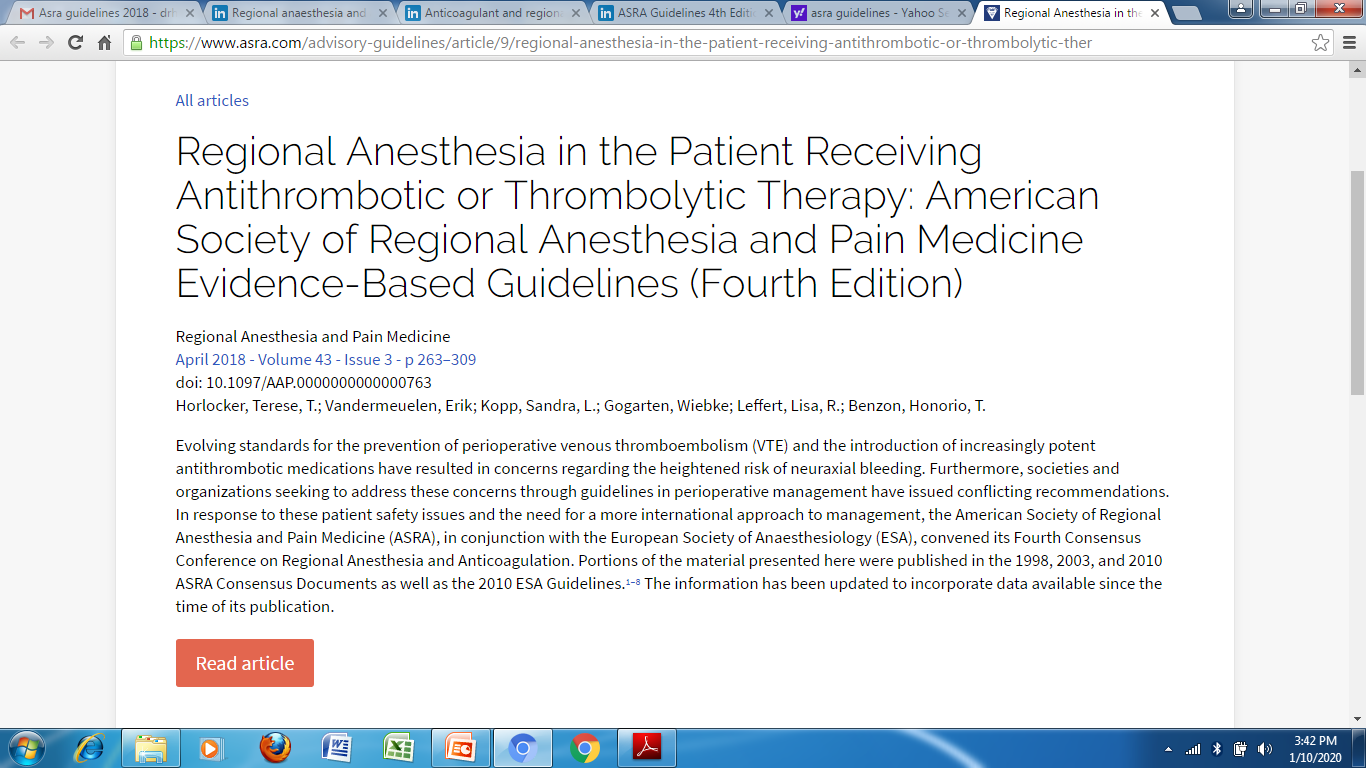 Antiplatlet agents
NSAIDS     
THIENOPYRIDINE DERIVATIVES/PLATLET ADP ANTAOGONIST
TICLOPIDINE
CLOPIDOGREL
PRASUGREL
Platelet GP IIb/IIIa inhibitors
ABCIXIMAB
EPTIFIBATIDE
TIROFIBAN
PLATLET P2Y12 RECEPTOR ANTAOGONIST
TICAGRELOR
CANGRELOR
Platelet PHOSPHODIESTERASE IIIA IHIBITOR
     CILOSTAZOL
NSAIDS
Inhibits  platlet cox 
prevents synthesis of  thromboxane a2 
Low dose aspirin (81-325 mg /day)
No risk of Spontaneous & post operative spinal haematomas  -in low dose aspirin therapy
 
Aspirin affects   the  Life of platlets 
Other nsaids – exerts short term defect of platlets,normalises within 3days 
Diclofnac,ibuprofen,indomethacin – platlets function  normalisesafter 24 hrsmore than  50% restored within 6hrs
Be cautious-In  CONCURRENT USAGE OF ANTICOAGULANTS
THEINOPYRIDINES
Before neuraxial intervention 
TICLOPIDINE-stopped 10 days prior
CLOPIDOGREL-5-7 days 
PRASUGREl-7-10days
POST OPERATIVE RECCOMENDATION- RESUMED AFTER 24 HRS
Catheters
      can be  kept   for 1-2 days 
TICLOPIDINE-
CLOPIdOGREL
        for  PRASUGREL- due to rapid onset of action –not maintained
If the loading dose is not administered ,therapy resumed ,immediately after catheter removal
or othrwise resumed after 6hrs
NON THIENOPYRIDINE
Ticagrelor
Preoperative 
         discontinuE  ticagrelor therapy is 5 to 7 days (grade 1C).
Postoperative
    Ticagrelor therapy may be reinstituted 24 hours postoperatively (grade 1A).
Neuraxial catheters  should not be maintained with ticagrelor because of the rapid onset (grade 2C). Ticagrelor therapy may be resumed immediately
after needle placement/catheter removal, provided a loading
dose of the drugs is not administered. If a loading dose is ad-
ministered, we suggest a time interval of 6 hours between cath-
eter removal and administration (grade 2C).
Remarks: This is a new recommendation.
Cangrelor
           Neuraxial techniques be avoided for 3 hours after discontinuation of cangrelor (grade 2C).
 
          Neuraxial catheters be removed prior to reinstitution of cangrelor therapy postoperatively 

           First postoperative dose of cangrelor be administered 8 hours after neuraxial catheter removal(grade 2C).
Platelet GP IIb/IIIa inhibitors
abciximab , eptifibatide ,tirofiban

The platelet GP IIb/IIIa inhibitors exert a profound effect on platelet aggregation. 
Following administration, the time to normal platelet aggregation is 24 to 48 hours for abciximab and 4 to 8 hours for eptifibatide and tirofiban
        Neuraxial techniques should be avoided until platelet function—resumes to normal
Cilastozol
Selective inhibition of pde iiia-reversible inhibition of  platlet aggregation
 Neuraxial techniques be avoided for 2 days after discontinuation of cilostazol (grade 2C).
   Neuraxial catheters be removed prior to reinstitution of cilostazol therapy postoperatively (grade 2c).
 First postoperative dose of cilostazol be administered 6 hours after neuraxial catheter removal (grade 2C).
GP IIb/IIIa antagonists
Postoperative. 
   
 contraindicated within 4-6 weeks of surgery,
  should be administered immediately in the postoperative period (following a neuraxial technique), 
  infusion should be limited to drugs minimizing sensory and motor block to facilitate assessment of neurologic function 
  patient  monitored  neurologically (grade 1C)
Dipyridamole
Based on the elimination half-life, we suggest discontinuing extended-release dipyridamole for 24 hours prior to neuraxial block. 

Neuraxial catheters be removed prior to reinstitution of dipyridamole therapy postoperatively (grade 2C).
 First postoperative dose of dipyridamole be administered 6 hours after neuraxial catheter removal (grade 2C)
ASRA RECOMMEDATIONS ORAL    ANTICOAGULANTS -coumarin
Warfarin
Dicumoral
Acenocumoral
Phenindione
    Mechanism of action
  interferes with the synthesis of vit K dependent clotting factors II,VII,IX,X
   Inhibition of protein C and protein S
HALF LIFE- 40 HRS
DOSE -2-15MG/DAY
Peri operative Management of the Patient on Warfarin
Ideally stoppped 5 days prior to the planned procedure.
the INR normalized prior to initiation of neuraxial block 
Target INR- 1.5
 In patients receiving an initial dose of warfarin prior to surgery, we suggest the INR should be checked prior to neuraxial block if the first dose was given more than 24 hours earlier or a second dose of oral anticoagulant has been administered (grade 2C).
 In patients receiving low-dose warfarin therapy during epidural analgesia, we suggest that their INR  should  be  monitored on a daily basis (grade 2C)

If INR  more than 3  hold warfarin
warfarin
Neurological assessment of both sensory and motor function should be performed.
 to minimise the degree of sensory and motor blockade,the analgesic solution used should be tailored.
 Neuraxial catheters be removed when the INR is less than 1.5
In patients with INR of greater than 1.5 but less than 3,indwelling catheters may be maintained with caution, based on INR and duration of warfarin therapy .
In patients with an INR of greater than 3, we recommend that the warfarin dose be held or reduced in patients with indwelling neuraxial catheters 
 Neurologic assessment be continued for at least 24 hours following catheter removal
Dose of warfarin - reduced
Old age
Females
Weight <45kg
liver, cardiac, renal disease
Asian race
 Excessive surgical blood loss
 (As they have enhanced response to warfarin)
LMWH
Enoxaparin
Dalteparin
Tinzaparin
Reviparin
danaparoid
ASRA RECOMMENDATIONS-lmwh
Monitoring  of  The  anti–factor Xa  is  not  recommended.

It is always given in subcutaneous route.

Regional anaesthesia  should  be  avoided  in patients taking   other   anticoagulants.

 Antiplatelet   or   oral anticoagulant    medications administered   in   combination   with    LMWH     increase the risk   of    spinal hematoma

Avoid    drugs    interupting     hemostasis  ------IN   CASE   OF indwelling neuraxial    catheter (grade 1A).
lmwh
Patients receiving LMWH for greater than 4
    days have a platelet count assessed prior to
    neuraxial block or catheter removal(gradE
      1C). There is no change in this recommendatio

The presence of blood during needle and 
     catheter placement  Delay LMWH therapy 
      for 24 hours postoperatively
. 
 This  should be discussed with the surgeon (grade 2C).
lmwh
Preoperative LMWH
 Prophylatic dose – needle placement  after12 hrs

 Therapeutic dose –after 24 hrs

  N0 regional anaestesia – if morning dose is given already.
lmwh
Postoperative LMWH

Regional technique can be given   
Removal of catheter to be done – depending on total daily dose and timing
      Twice-daily prophylactic dosing 
There is increased risk of spinal hematoma
first dose of LMWH should be administered 24 hrs postoperatively not earlier than 12 hrs

 Indwelling catheters should be removed prior to initiation of LMWH thromboprophylaxis

LMWH should be delayed for 4 hours after catheter removal
lmwh
Single daily prophylactic dosing
First postoperative  dose should be administered at least  12 hours   after needle/catheter placement. 

The  second  postoperative dose should be given 24 hours after the first dose.
 
 Indwelling  neuraxial catheters do not represent increased risk and may be maintained

 The catheter should be removed 12 hours after the last  dose  ,  Subsequent LMWH dosing should occur at least 4 hours after catheter removal.
Single or BID therapeutic dosing-lmwh
resumed 24 hours after non–high-bleeding risk surgery

In  high-bleeding-risk surgery, resumed after 48 to 72 hrs.

Indwelling neuraxial catheters - removed 4 hours prior to the first postoperative dose    and

 at least 24 hours after needle/catheter placement, whichever is greater (grade 1C).
UNFRACTIONATED HEPARIN
PHARMACOLOGY:
Major anticoagulant effect is due to unique pentasaccharide  that  binds to  antithrombin with  high  affinity

Inactivates  thrombin(factor IIa)   factor IXa,  factor Xa,   factor  X1a,  factor  X1Ia.

Anticoagulant activities depend on both the number  of  heparin molecules   with pentasaccharide    chains &  the  size  of molecules  containing  pentasaccharide sequence
SUB CUTANEOUS HEPARIN
Preoperative    low dose UFH    for thromboprophylaxis
      dose of 5000U bid or tid

     neuraxial block after 4 to 6 hrs/ coagulation status  be assessed

     Preoperative high dose UFH for thromboprophylaxis

    Individual dose of 7500-10000 bid/daily dose <20000U/DAY

    neuraxial block after 12 hrs and assesssment of coagulation status
INTRAVENOUS HEPARIN
Half life: 1 to 1.5 hrs
Dose:  bolus 80U/kg or 5000U 
Maintaience: 15U /kg/hr or 700 to 2000U /day
Monitored using APTT
ASRA recommendations:
With hold the dose on the day of surgery
To check platelet count.
UFH
Preoperative therapeutic UFH
   Individual dose >10000U SC/PER DOSE OR 
->20000U TOTAL DAILY DOSE
   Neuraxial block after 24 hrs and assessment of coagulation status
Postoperative low-dose UFH. There is no contraindication to maintaining neuraxial catheters in the presence of low-dose UFH.
 We suggest catheter removal occur 4 to 6 hours after heparin administration. Subsequent heparin administration may occur 1 hour after catheter removal(grade 2C).
Postoperative “higher-dose” UFH.
-The safety of indwelling neuraxial catheters in patients receiving doses greater than 5000 U or greater than 15,000 U of UFH daily has not been established. 

  We suggest that the risk and benefits be assessed on an individual basis and that techniques to facilitate detection of new/progressive neurodeficits (eg, enhanced neurologic monitoring occur and neuraxial solutions to minimize sensory and motor block) be applied (grade 2C).
Unfractionated heparin
concomitANT OTHER ANTICOAGULANT medications  ARE having high risk 
If the patient is on 5000U –there is no contraindication to neural blockade.
ASRA recommendations:UFH
With hold the dose on the day of surgery
To check platelet count.
avoid regional anaesthesia:
In patients with combined neuraxial block and intraoperative anticoagulation (insufficient data and experience to determine the risk of hematoma – cardiac surgery)
In patients with coagulopatHY Delay heparin use after 1 hour of needle placement.
Remove catheter after 4 hours of stopping the drug, restrat the dose after 1 hr.
Check for motor  and sesory blockade.
Consider minimal dose of local anaesthetics for early detection of spinal hematoma.
UFH
Monitor the patient postoperatively – early detection  of motor blockade and consider use of minimal concentration of local anesthetics to enhance the early detection of a spinal hematoma (grade 1A).

  a bloody or difficult neuraxial needle placement may increase risk, but , no data to support mandatory cancellation of a case.

 Direct communication with the surgeon and a specific risk-benefit decision about proceeding in each case are warranted (grade 1A)
Anti factor XA AGENTS
INDIRECT -PARENTERAL
FONDOPARINUX

        ORAL ANTI- Xa AGENTS

RIVAROXABAN

APIXABAN

ENOXABAN

BETRIXABEN
Fondaparinux (Arixtra)0
An injectable synthetic pentasaCcharide.

COMMONLY USED FOR DVT PROPHYLAXIS.
PEAK EFFECT – 3 HRS. WITH Plasma HALF life -17 TO 21 hrs, allowing single daily dosing, with first dose given 6 hrs postoperatively.
IRREVERSIBLE EFFECT, anti thrombotic effect through factor XA inhibition BY BINDING WITH ANTITHROMBIN III.
Fondaparinux- ASRA RECOMMENDATIONS
Based on the sustained and irreversible antithrombotiC effect, RISK OF SPINAL HEMATOMA IS HIGH IF IT IS STARTED EARLIER.
 SINGLE NEEDLE PASS, ATRAUMATIC NEEDLE PLACEMENT, AVOIDANCE OF INDWELLING NEURAXIAL CATETER-RECOMMENDED
 If this is not feasible, an alternate method of prophylaxis should be considered (grade 1C).
  neuraxial catheters SHOULD BE   removed 6 HRS prior to the first (postoperative) dose (grade 2C).
NEW DIRECT ORAL ANTI- Xa AGENTS
Rivaroxaban
Apixaban 
Edoxaban
Betrixaban
Rivaroxaban (XARELTO)
POTENT  ORAL, SELCTIVE AND REVRSIBLE ,   ACTIVATED FACTOR XA INHIBITOR. 
MAXIMUM INHIBITION RANGES FROM 28 % TO 68 % OCCURS IN 3 HRS.
RAPID ONSET OF ACTION AND PEAK PLASMA CONCENTRATION WITHIN 2.5 TO 4 HRS.
Oral bioavailability-80-100%
Plasma protein binding-90%
 one third drug eliminated through kidney unchanged; two third will be metabolized by liver
Elimination half life-5-9 hrs; prolonged in elderly to 11-13 hrs.
Rivaroxaban be discontinued  72 hrs (3 days) prior to neuraxial block.
 Consider checking rivaroxaban   or anti–factor Xa activity level if less than 72 hours

 An acceptable level of residual rivaroxaban activity to proceed with neuraxial block remains undetermined (grade 2C).

 Neuraxial catheters be removed 6 hours prior to the first (postoperative) dose (grade 2C)

 Rivaroxaban dosing be held for 22 to 26 hours before or an anti–factor Xa assay calibrated to rivaroxaban be assessed before the catheter is removed (grade 2C)
Apixaban (ELIQUIS)
Oral highly selective reversible DIRECT factor Xa inhibitor.
Oral bioavailability -51 % to 85%
Plasma protein binding-87% (NON DIALYSABLE)
PEAK PLASMA CONCENTRATION ACHIEVED WITHIN 1 TO 2 HRS.
Excretion via renal route 27%; remaining will undergo hepatic, biliary transformation & INTESTINAL EXCRETION.
Elimination half life is 10-15 hrs; in severe renal insufficiency half life increased to 17.5 hrs.
Apixaban
discontinued 72 hours prior to neuraxial block. 


Consider checking apixaban or anti–factor Xa activity level if less than 72 hours. An acceptable level of residual apixaban activity to proceed with neuraxial block remains undetermined (grade 2C)

  Neuraxial catheters be removed 6 hours prior to the first (postoperative) dose (grade 2C)

   With unanticipated administration with indwelling catheter, we suggest that apixaban dosing be held for 26 to 30 hours or an anti–factor Xa assay calibrated to apixaban before the catheter is removed (grade 2C)
edoxaban
Oral highly selective reversible factor Xa inhibitor.
Bioavailability – 62%, plasma protein binding-55%
 50% of the drug eliminated via kidney ; remaining metabolised by biliary & intestinal
Used in the prevention of stroke & systemic embolism and in the treatment of VTE
Edoxaban
discontinued 72 hour prior to neuraxial block.
 Consider checking edoxaban or anti–factor Xa activity level if less than 72 hours. An acceptable level of residual edoxaban activity to proceed with neuraxial block remains undetermined (grade 2C).
Neuraxial catheters be removed 6 hours prior to the first (postoperative) dose (grade 2C).
Edoxaban dosing be held for 20 to 28 hours or an anti–factor Xa assay calibrated to edoxaban before the catheter is removed (grade 2C).
Betrixban
ORAL REVERSIBLE SLECTIVE XA INHIBITOR

PEAK PLASMA LEVER AFTER ORAL REACHES ATER 3 TO 4 HRS

ORAL BIOAVAILABILITY 34%

PLASMA PROTEIN BINDING 60%

EXCRETION MAINLY THROUGH LIVER.

TERMINAL HALFLIFE 37 HRS.

PHARMACOLOGICAL HALF LIFE 19 TO 27 HRS.
discontinued minimum of 3 days (72 hrs) prior to neuraxial block, catheter manipulation and withdrawal

     5 half lives( 76 to 135 hrs) interval should be observed in

Cr clearance <30 ml /min
With concomitant use of other p-gp inhibitors

Catheters are removed 5 hrs prior to the next dose.
Reversal of oral factor  Xa  inhibitors
Activated Prothrombin complex (PCC)concentrates 
      50 IU/kg IV.
Factor VIII inhibitors 
     90 to 100 IU/kg IV
Recombinant factor VIIa
    90 mcg/kg IV ( Potential risk of thrombotic events)
2 promising antidote OF FACTOR XA INHIBITORS
UNDER INVESTIGSTIONS

Andexanet ALFA  ( PRT 064445 Recombinant protein)
    UNIVERSAL ANTIDOTE FOR
Factor Xa inhibitors
Pentasaccharide
LMWH
PER977-CIRAPARANTAG- NEUTRALISES
HEPARINS
DABIGATRAN
ALL FACTOR Xa INHIBITORS
ENOXAPARIN
DIRECT THROMBIN INHIBITORS-PARENTRAL
DESIRUDIN
BIVALIRUDIN
ARGATROBAN
RECOMMENDATIONS- REGIONAL  TEHCNIQUES CONTRA INDICATED
DIRECT THROMBIN INHIBITORS - ORAL
Dabigatran
        Dabigatran is highly dependent (>80%) on renal excretion. 

Dabigatran be discontinued 120 hours prior to neuraxial block. However, if renal function has been reliably determined, and there are no additional risk factors for bleeding (eg, age >65 years, hypertension, concomitant antiplatelet medications) a more graded approach may be considered.
Dabigatran
the CrCl of less than 30mL/min (grade 2C)- AVOID performance of neuraxial blocks

Neuraxial catheters be removed 6 hours prior to the first (postoperative) dose (grade 2C).

With unanticipated administration with indwelling catheter, we suggest that dabigatran dosing be held for 34 to 36 hours or  the dTT (dilute thrombin time)or ECT(ecarin clotting time ) assessed before the catheter is removed (grade 2C).
FIBRINOLYTICS &THROMBOLYTIC                        THERAPY
DISSOLVES INTRA VASCLAR CLOTS –AS A  RESULT OF ACTION OF  PLASMIN
PLASMIN IS PRODUCED AS RESULT OF CLEAVAGE OF PLASMINOGEN  
EXOGENOUS PLASMINOGEN ACTIVATORS 
STREPTOKIASE
UROKINASE
DISSOLVES  THROMBUS  & ACTIVATES  ENDOGENOUS PLASMINOGEN  ALSO,  DECREASES  COAGULATION FACTOR  LEVELS 
ENDOGENOUS TISSUE PA FORMULATIONS –MORE  FIBRIN  SPECIFIC 
ALTEPLASE
TENECTEPLASE 
BOTH THE GROUP RELEASE  FDP –WHICH INHIBITS  PLATLET AGGREGATION
SHORT HALF LIFE –HRS

MAXIMUM EFFECT AFTER 5 HRS

CONTRA INDICATIONS TO THROMBOLYTIC THERAPY IS SURGERY & PUNCTURE OF MAJOR NONCOMPERSSIBLE VESSELS WITHIN  10DAYS

PATIENTS SCHEDULED RECEIVE THROMBOLYTIC THERAPY –THOROUGH EVALUATION OF PATIENT &MEDICAL RECORDS ,CENTRAL NEURAXIAL BLOCKADES TO ALLOW APPROPRIATE MONITORING
EXCEPT FOR HIGLY UNUSUAL CIRCUMSTANCES-SPINAL/EPIDURAL SHOULD BE AVOIDED

48 HRS TIME INTERVAL  &  DOCUMENTATION OF NORMALISATION OF CLOTTING FACTORS ARE  SUGGESTED 

Monitor the patient postoperatively – early detection  of motor blockade and consider use of minimal concentration of local anesthetics to enhance the early detection of a spinal hematoma

NO SPECIFIC RECOMMENDATIONS FOR THE CATHETR HANDLING
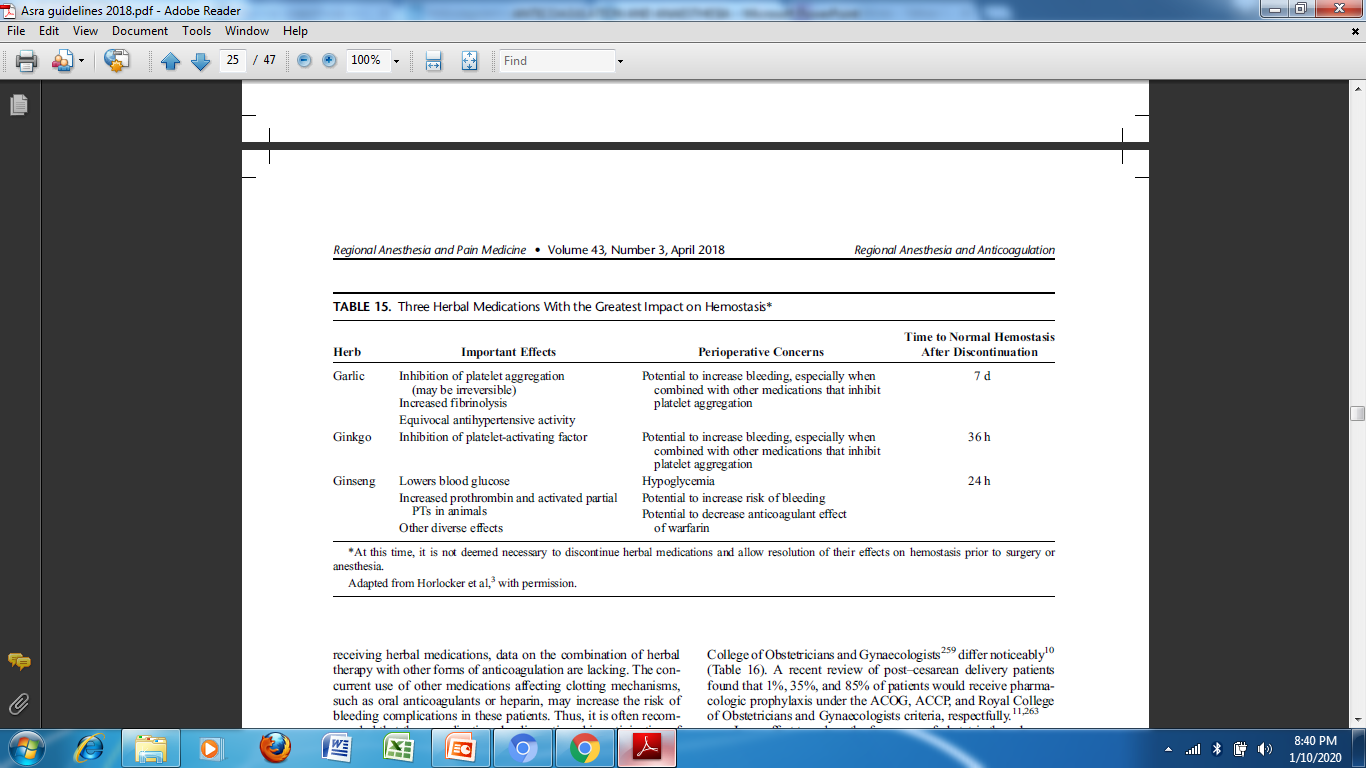 Anesthetic Management of the Anticoagulated Parturient
the ASRA guidelines be applied to parturients (grade 2C).

  high-risk parturients receiving VTE prophylaxis and requiring urgent interventions for maternal or fetal indications, the risk of general anesthesia may be greater than neuraxial anesthesia, and exceptions/modifications of the ASRA guidelines may be appropriate (grade 2C).
Anesthetic Management of the Patient UndergoingPlexus or Peripheral Block
Similar TO  NEURAXIAL BLOCKADES(grade 1C).

For patients undergoing   other plexus or peripheral techniques,    
 we suggest management (performance, catheter 
      maintenance, and catheter removal) based on site 
      compressibility, vascularity, and consequences of
       bleeding should it occur (grade 2C).
Warfarin bridging protocol
PRE OPRATIVE

Day 5:stop warfarin, check INR
Day 3: start LMWH at full dose- give every 12-24 hrs 
ON THE DAY OF SURGERY: stop or give half dose LMWH 12-24 hrs before procedure. Administer vitamin K 1mg orally if INR>1.5
Day 0: surgery
            no LMWH
            consider FFP If INR IS NOT UNDER THE goal LIMITS
          restart warfarin at 12-24 hrs on evening of surgery
Continue warfarin if started
Consider restarting LMWH per therapeutic or prophylactic dose depending on bleeding risk
Surgeon decides the time of restart of LMWH or heparin based on surgery bleeding risk.
Restart of anticoagulation is modified for active bleeding,thrombocytopenia
LMWH is preferred over UFH for bridging
For moderfate  to  high bleeding risk procedure-avoid restarting therapeutic heparin in first 48 hrs & until hemostasis achieved
        avoid restarting therapeutic heparin in first 4 hrs, until hemostasis achieved; may start heparin or LMWH 48-72 hrs after procedure.
Day 2-10: obtain INR and stop LMWH when INR >2 for consecutive days.
     
  use  WITH caution in postoperative anticoagulation
Criteria
PERIOPERATIVE MANAGEMENT
Additional strategies:
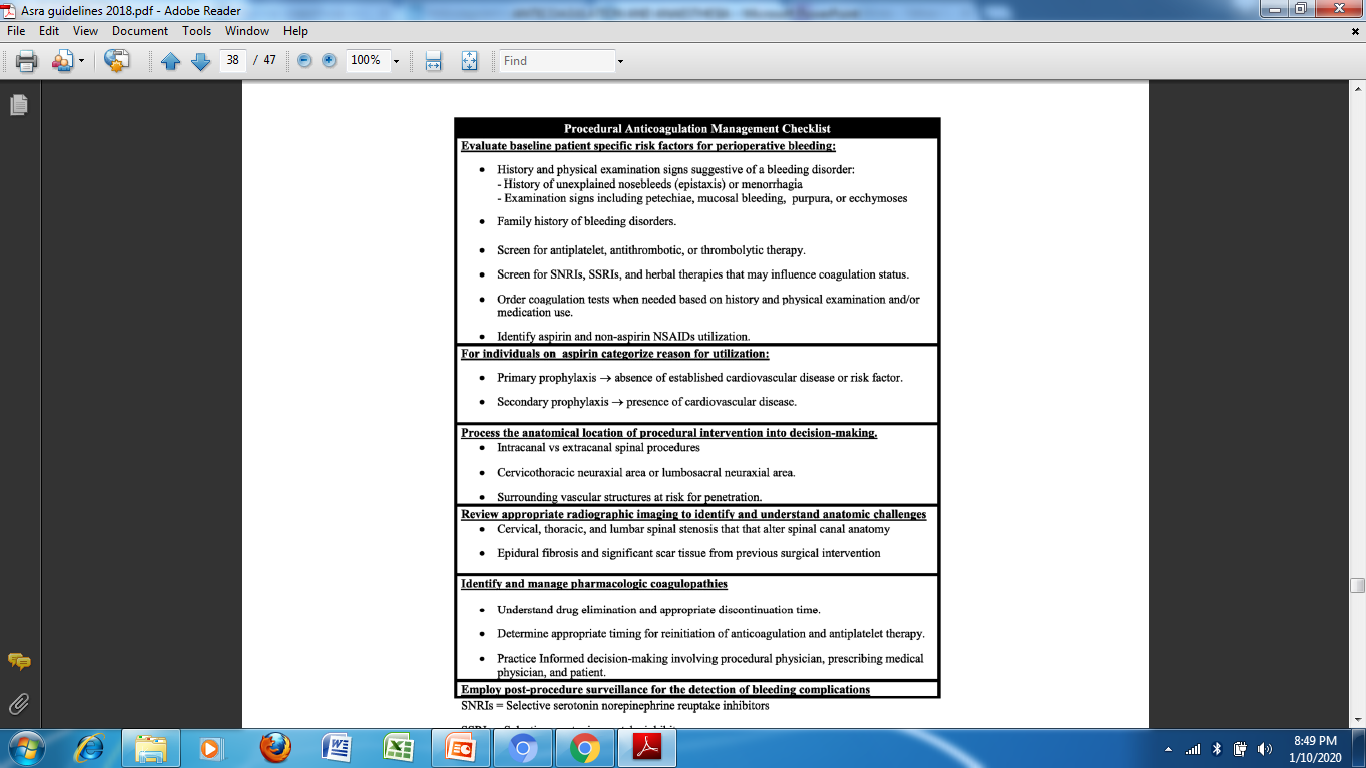 Carry  home message
The decision to perform
      regional   anaesthesia(spinal/epidural) &  removal of epidural catheter    in patients receiving 
     anticoagulant therapy should be made
     weighing the risk & benefits for a specific
     patient in specific conditions on individual basis.
Carry home message
Careful timing of administration of
      antithrombotic drugs,    in relation to regional

       anaesthesia is important ,   to minimize  potential
        bleeding complications
.
Patients anticoagulation status should be
 optimized ,   at the time of spinal or epidural needle/
 catheter placement & the level of anticoagulation
 must be carefully monitored during period of
 epidural catheterization.
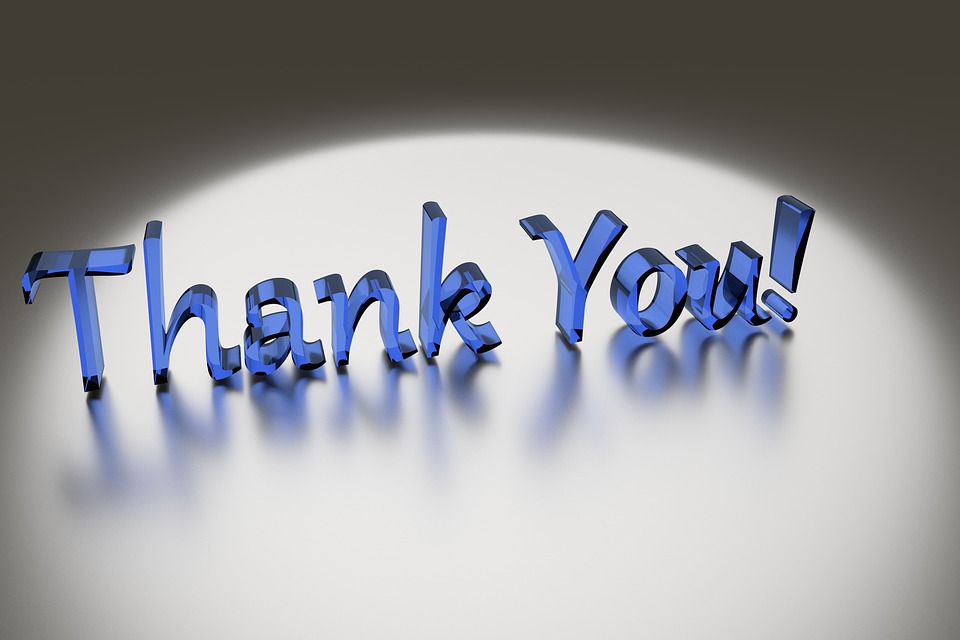